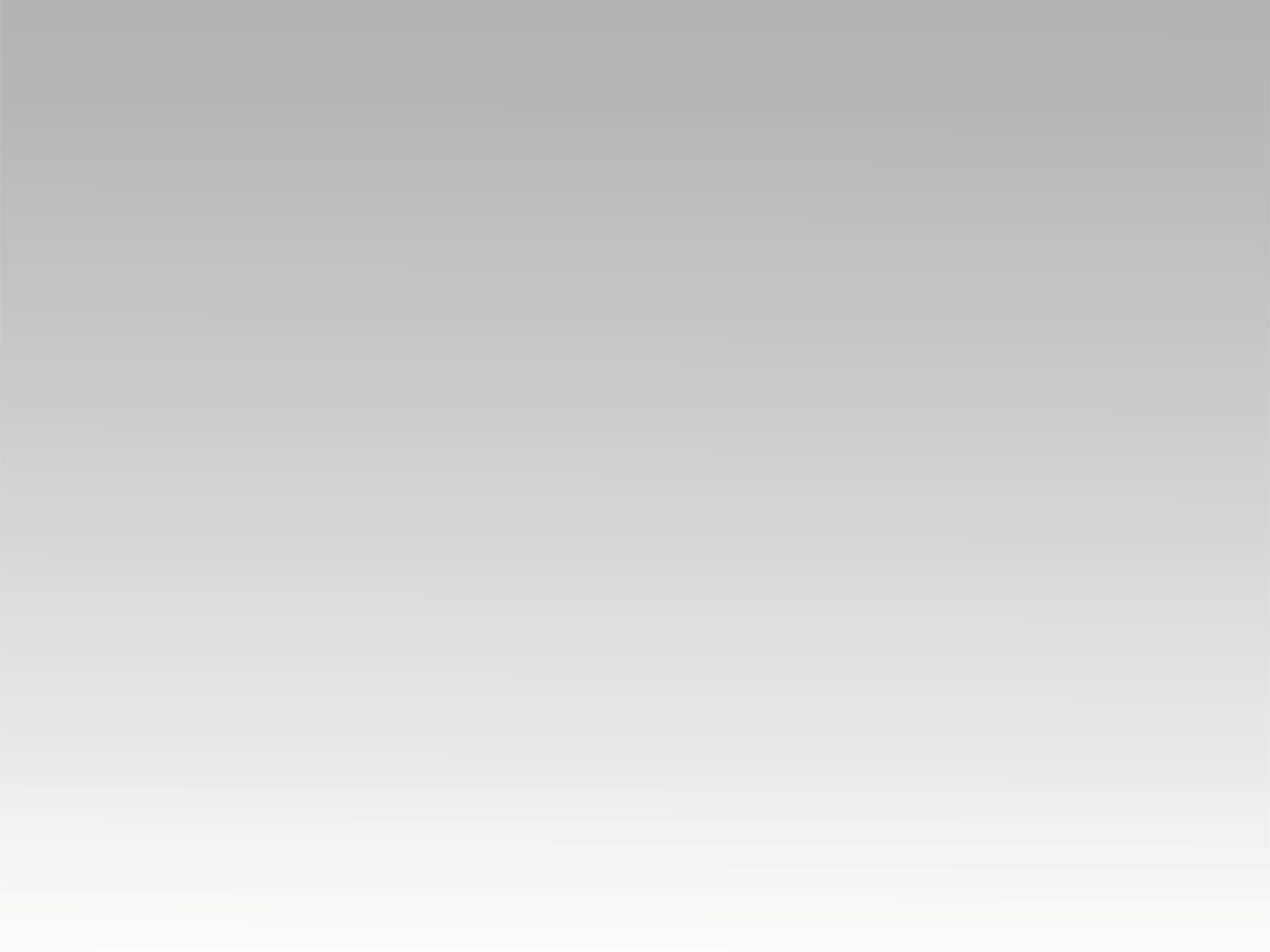 ترنمية 
شكراً للرب هللويا
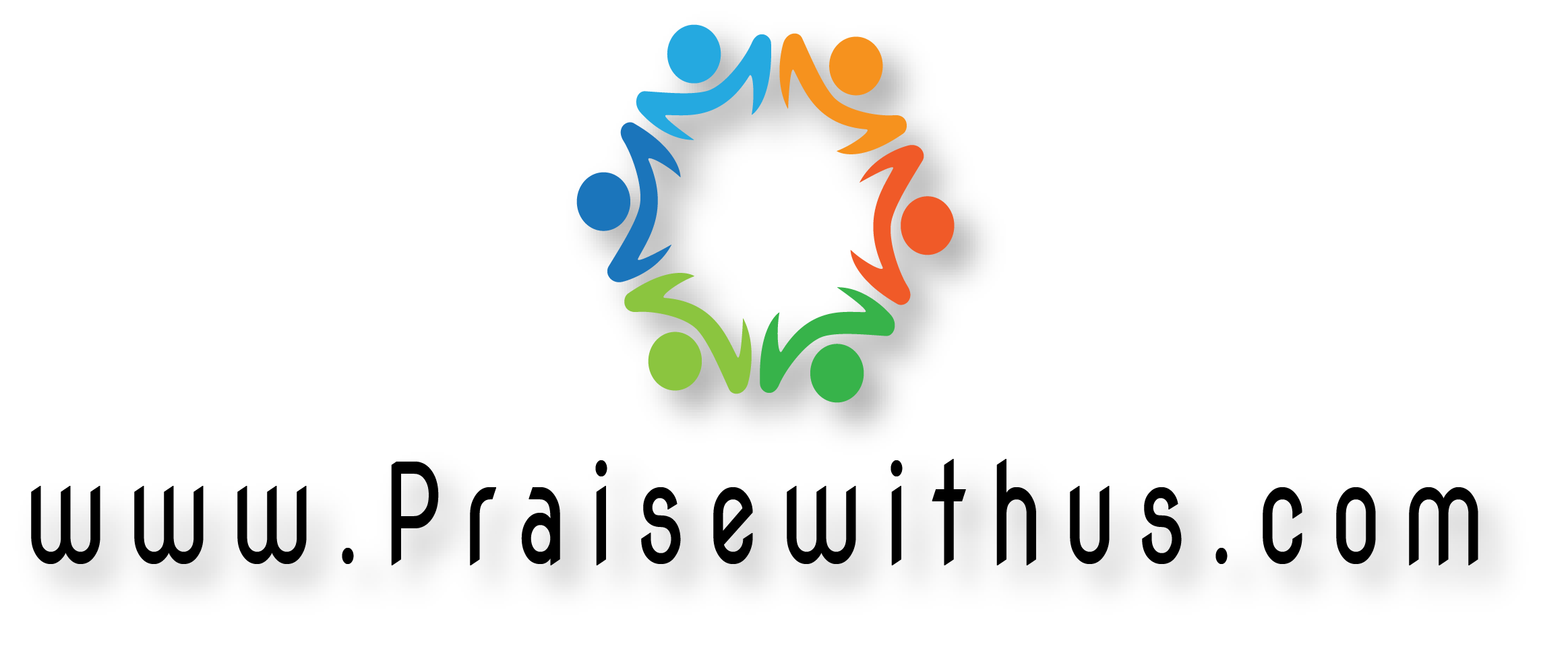 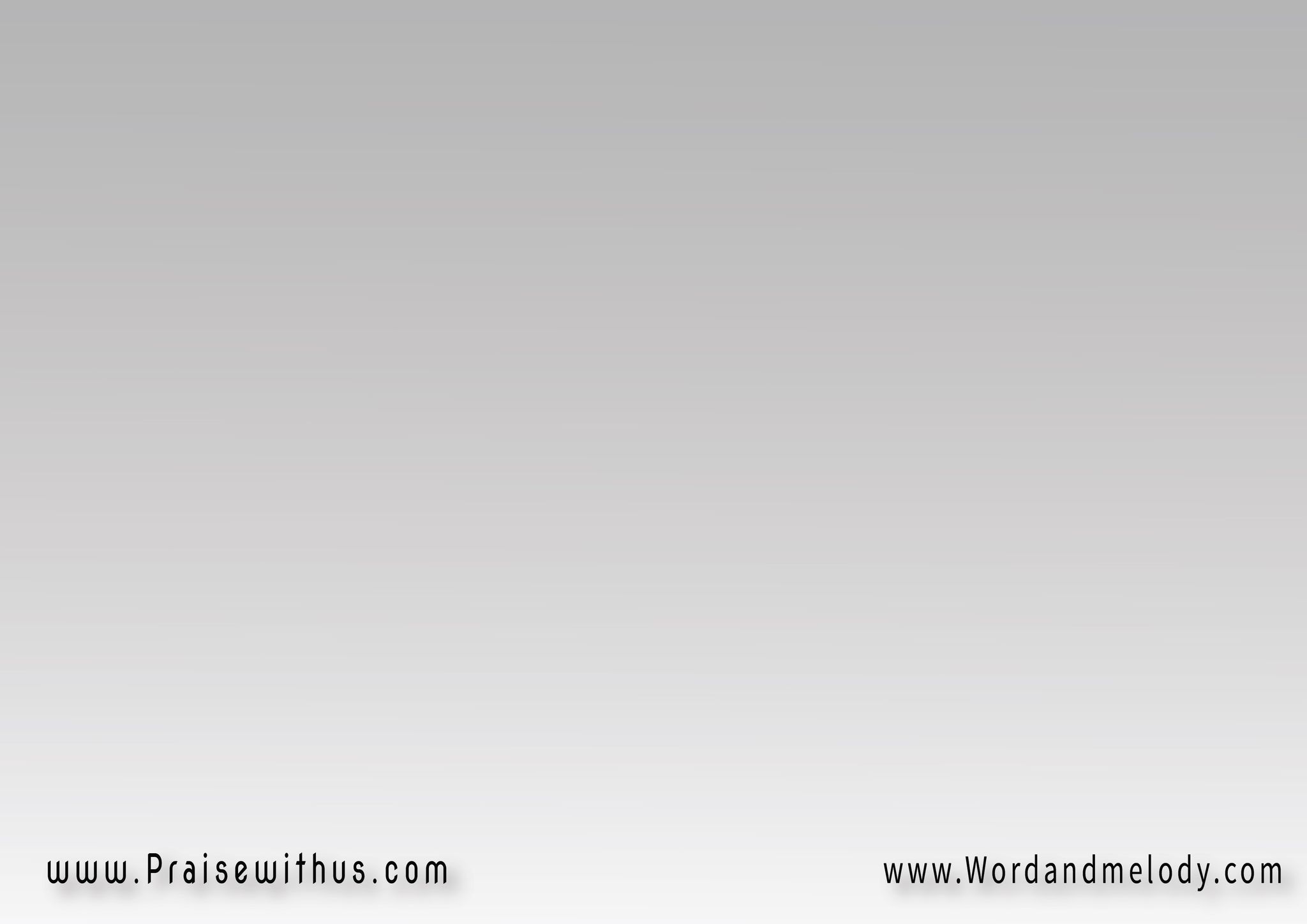 1- 
(شُكرَاً لِلرَّب هَللويا)3  
شُكرَاً لِلــــــــــــرَّب
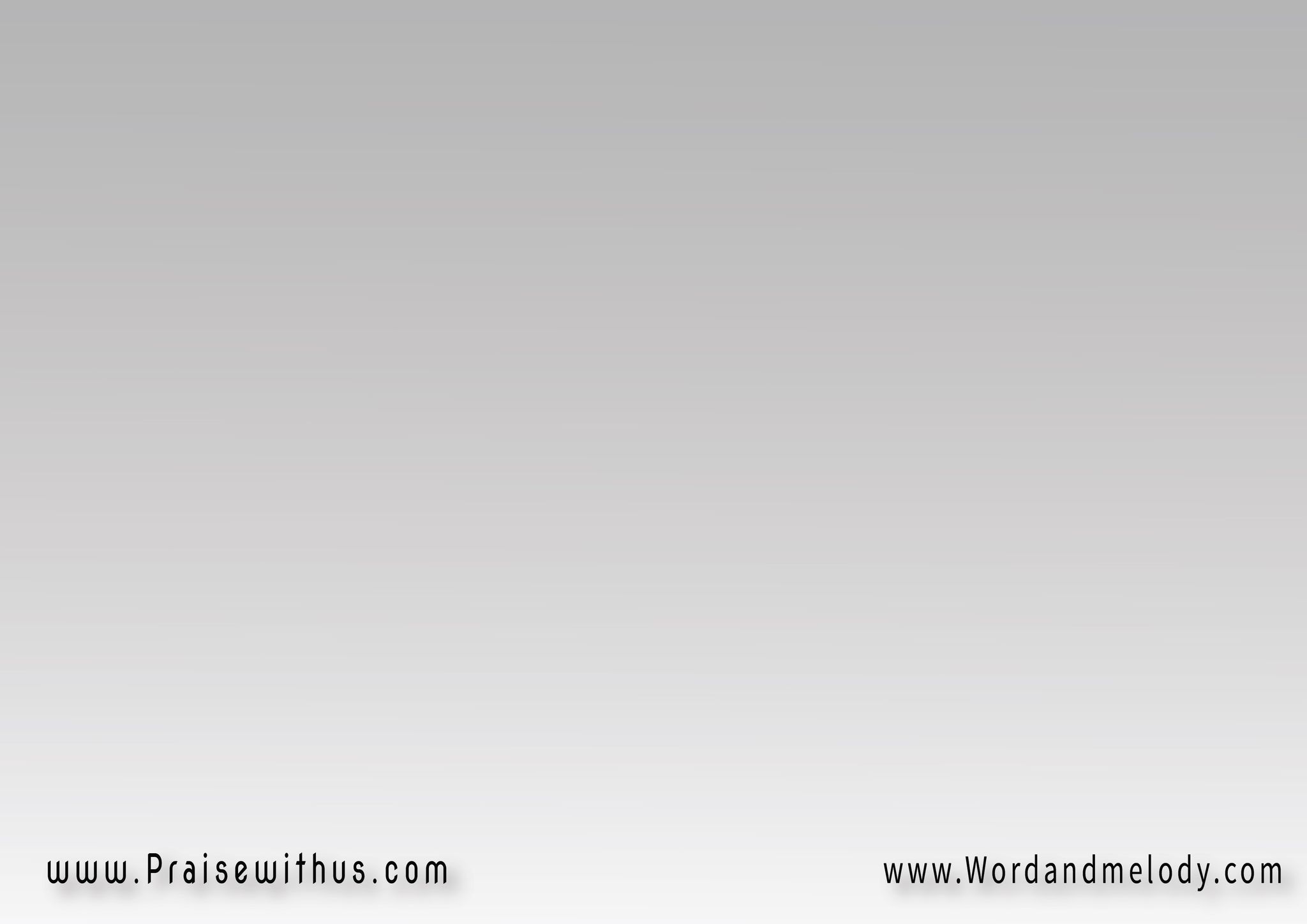 2- 
(حَمدَاً لِلرَّب هَللويا)3  
حَمدَاً لِلرَّب
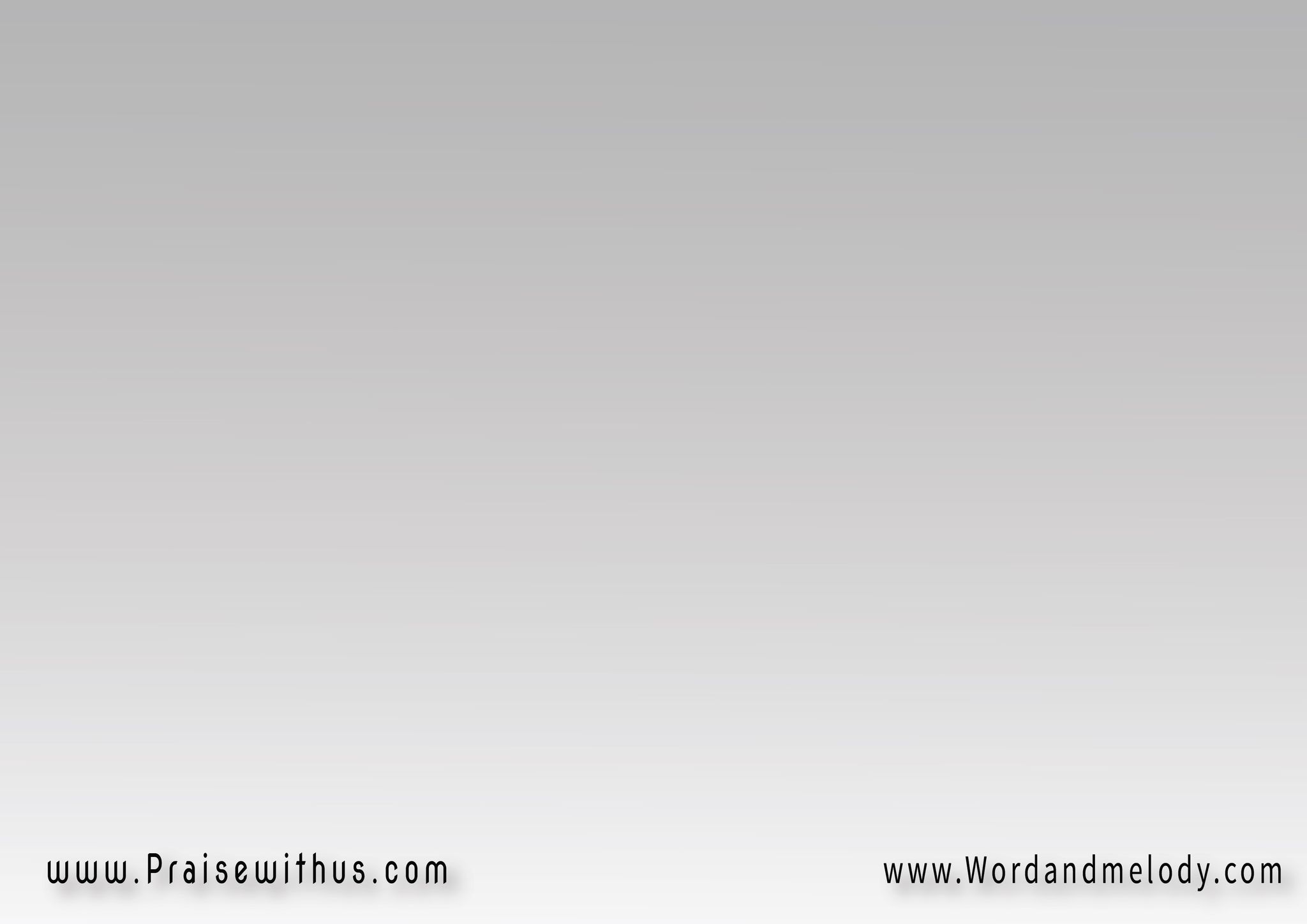 3- 
(مَجدَاً لِلرَّب هَللويا)3  
مَجدَاً لِلرَّب
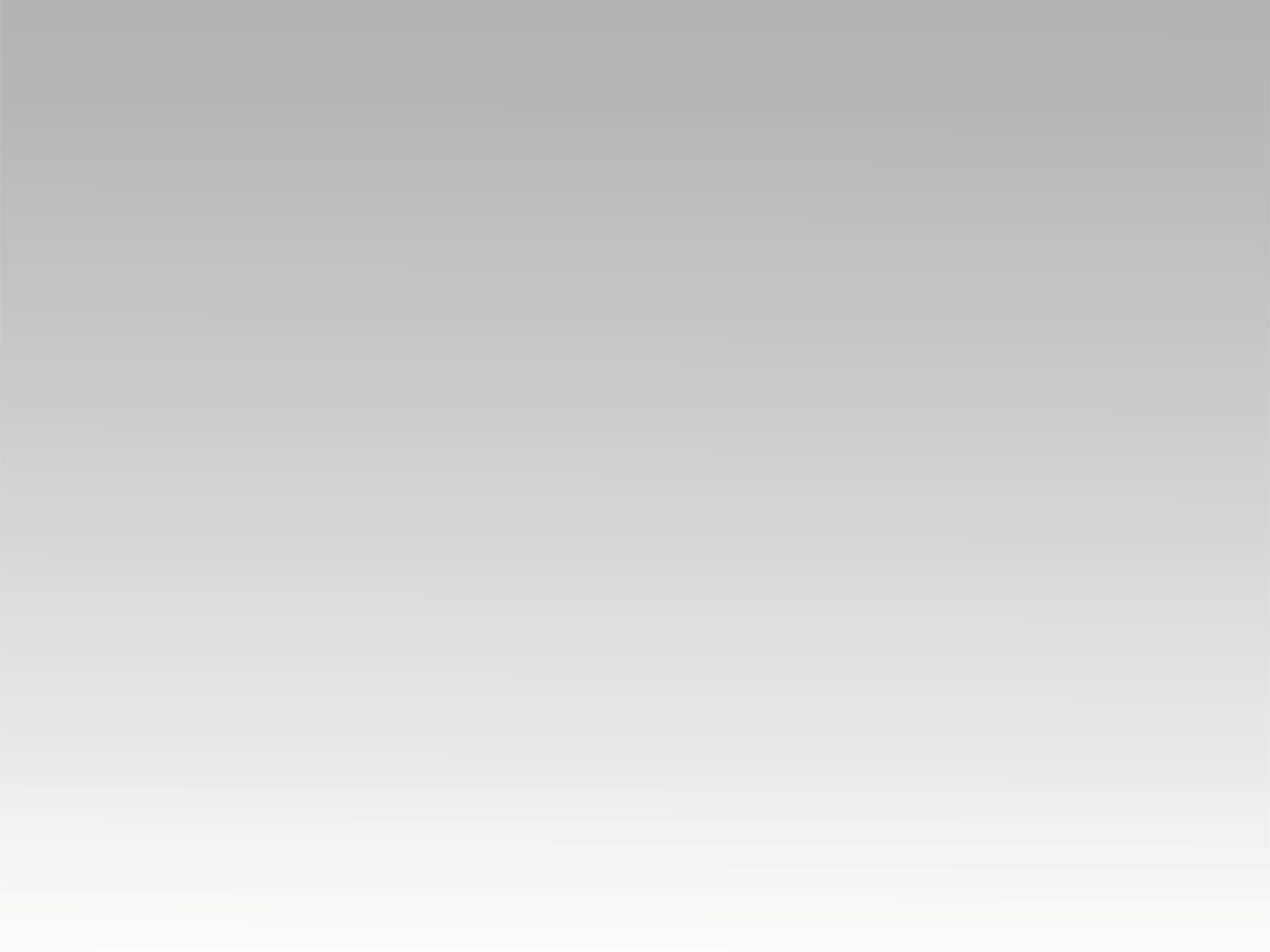 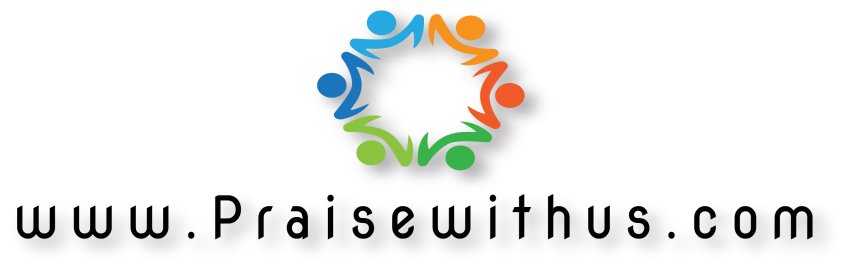